Sistema Único de Validación y envío de información Corresponsales Financieros
Roxana Barrientos
Susana Serrano
13/03/2017
AGENDA
Base Legal 
Situación Actual 
 Procesos internos SSF
Descripción Técnica  VARE- COFI
2
Base Legal
“Normas Técnicas para Realizar Operaciones y Prestar Servicios por medio   de Corresponsales Financieros y de Administradores de Corresponsales Financieros” (NASF-03)  informar a la SSF:
Envío a la SSF en los primeros 7 días hábiles de cada mes,  excepto el anexo 3, cuyo envío es anual a más tardar el 31 de  enero de cada año.
Base Legal
“Normas Técnicas para Realizar Operaciones y Prestar Servicios por medio   de Corresponsales Financieros y de Administradores de Corresponsales Financieros” (NASF-03) :
5
No objeción SSF
Remisión de información a través de correo electrónico a la dirección centralinfo@ssf.gob.sv :

 las contrataciones de CF (propios, administrados) indicando, fecha de contratación, y de inicio de operaciones, dirección y ubicación exacta; asimismo las terminaciones de contratos con fecha y la causal respectiva; 
La información indicada en los anexos 1 y 2 de las NASF-03
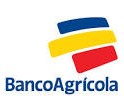 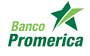 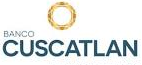 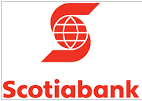 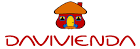 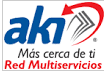 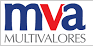 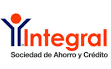 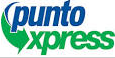 Remisión de las entidades
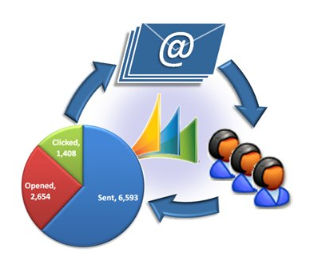 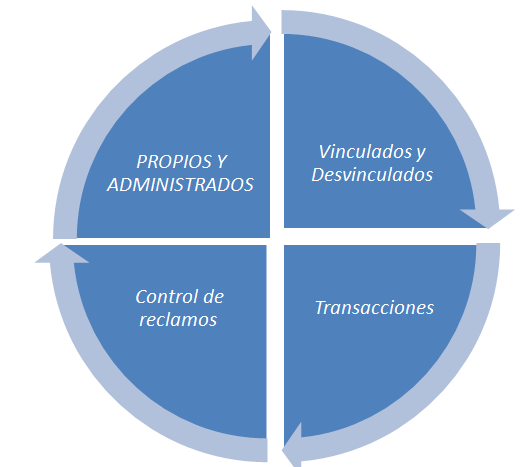 Calidad de la Data
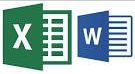 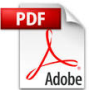 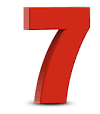 Campos….
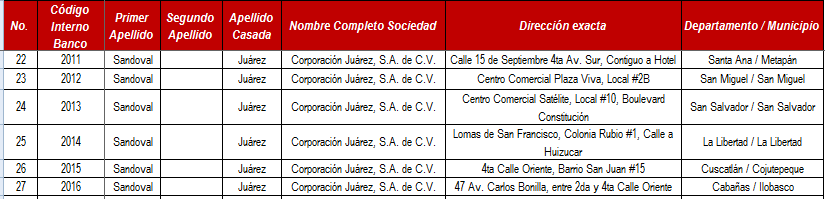 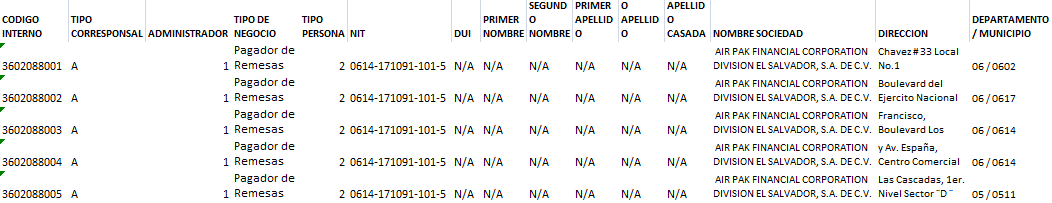 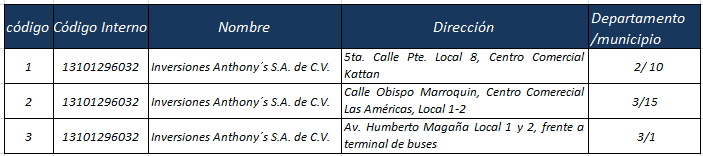 Información separada o consolidada
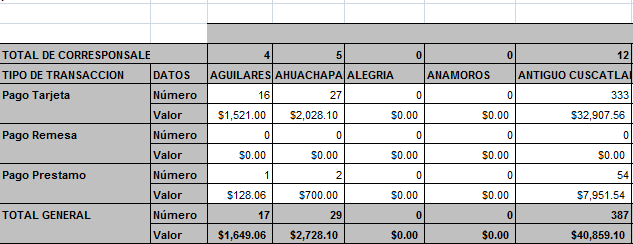 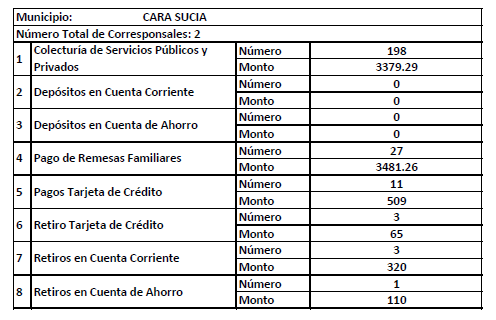 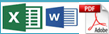 1 -  68- 21
Tipo de negocio
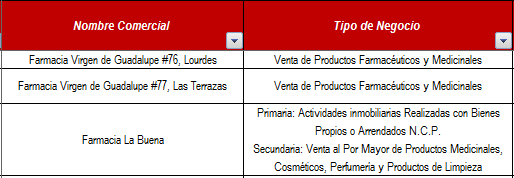 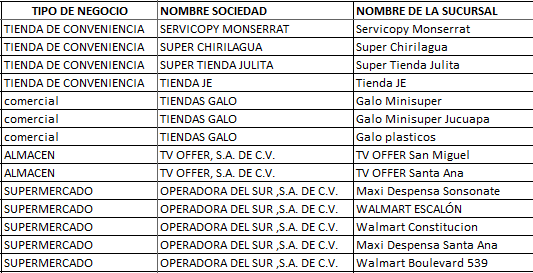 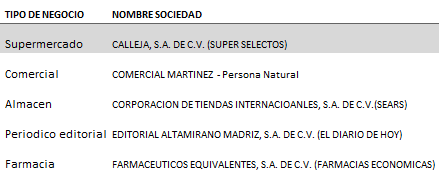 Vinculados
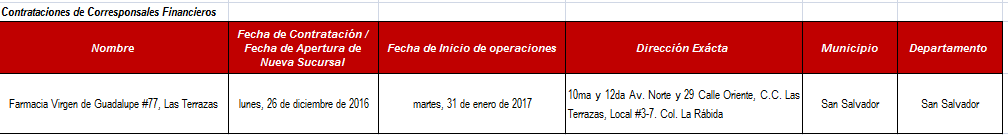 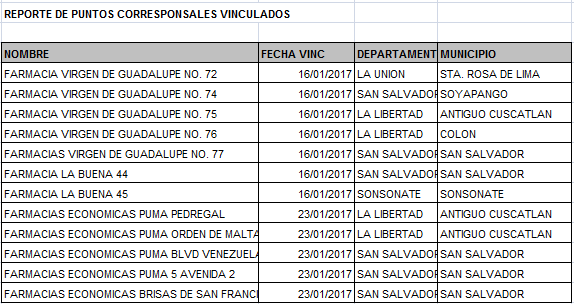 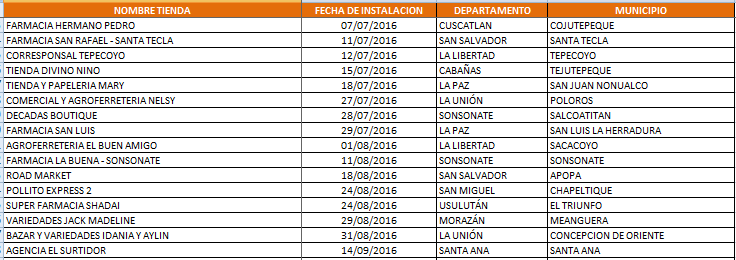 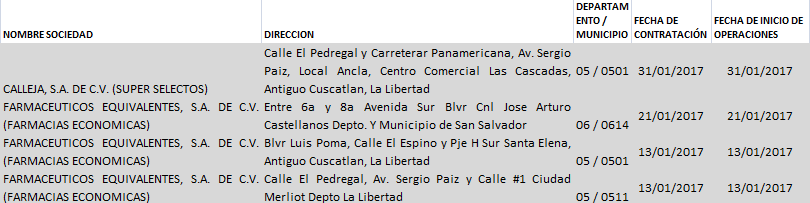 13
Procesos internos SSF
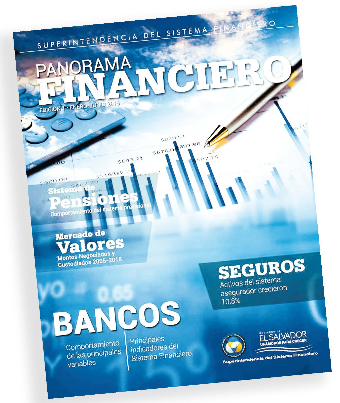 WWW.SSF.GOB.SV
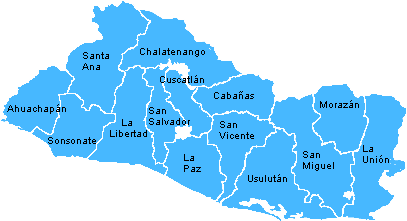 Corresponsales financieros
28
23
67
37
21
26
46
110
30
60
44
28
87
267
275
Incremento en el número de corresponsales por la incorporación de dos bancos, una SAC y dos sociedades administradoras de corresponsales financieros.
Fuente: Información remitida por las entidades
Transacciones  de los        corresponsales financieros
Monto de transacciones
Número de transacciones
16
Fuente: Información remitida por las entidades
Transacciones  de los        corresponsales financieros
17
Fuente: Información remitida por las entidades
VARE- COFI
Programación
20
VARE- COFI
Requerimientos Técnicos
Diagrama de Proceso
DEMO
VARE
Objetivo

	Brinda una solución basada en tecnología Web, la cual esta orientada a la centralización de los servicios de validación y envío de la información remitida por las Instituciones Supervisadas, utilizando estándares y buenas prácticas para la implementación de la seguridad y confiabilidad de la información. 

Beneficios

Las instituciones supervisadas cuentan con una herramienta única para la validación y envío de su información.
Facilidad y Agilización en el proceso de envío de la información.
La actualización automática de nuevas versiones de los sistemas validadores.
Remitida adjunto a la circular
XML: Es un lenguaje estándar que permite representar e intercambiar información estructurada de una forma segura, confiable y sencilla entre diferentes plataformas.

 XSD: Es un archivo utilizado para  describir la estructura y las restricciones de los contenidos de los documentos XML.
corresponsal.xml
transaccion.xml
reclamo.xml
Navegador
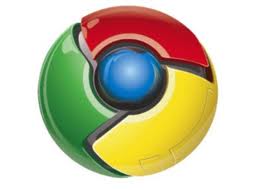 Google Chrome
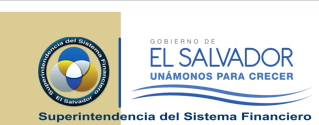 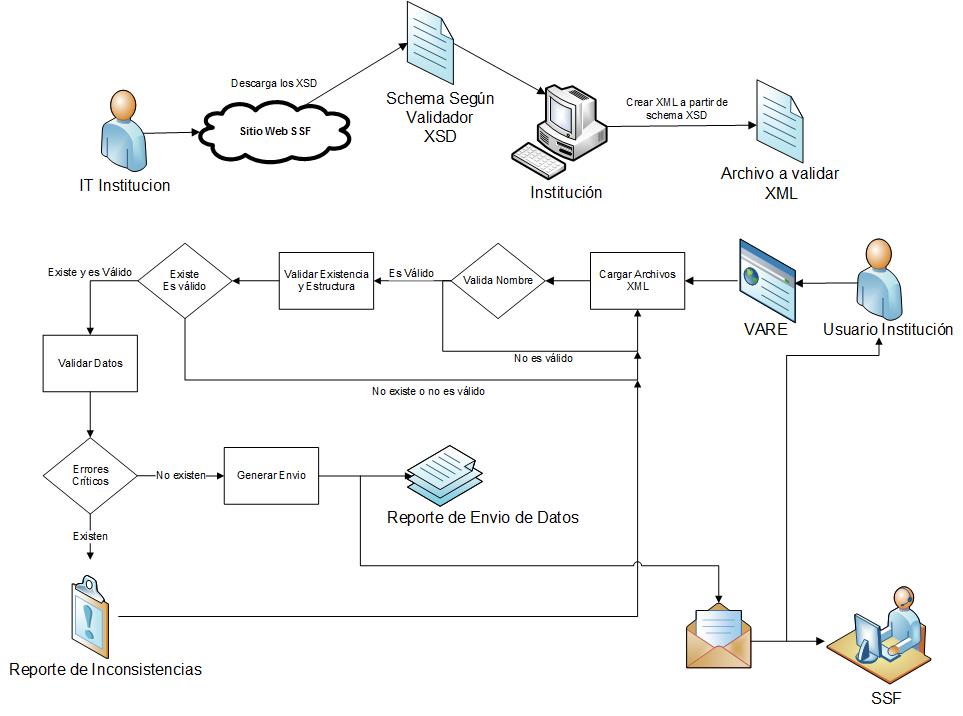 https://varepruebas.ssf.gob.sv/Auth/Login?ReturnUrl=%2f
Preguntas
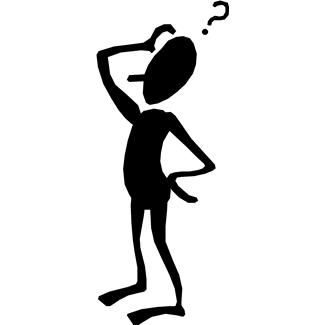 Contactos
Ing. Karla Zelaya 
Jefe  Central de Información- SSF
Karla.zelaya@ssf.gob.sv
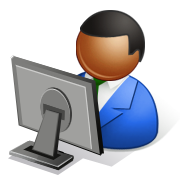 Gracias por su atención
33